Nastajanje mestnih zvez in njihov pomen
Nastanek
MESTNA ZVEZA: 
v srednjem veku oblika združitev mest zaradi zaščite njihovih pravic.
Nastajati so začela v srednjem veku. V Nemčiji so začela nastajati zaradi deželnega miru, mestnih pravic zaščite, večjega dobička in zaradi konkurence v trgovstvu. Mestne zveze so bile usmerjene proti vladarjevi politiki.
Najpomembnejše evropske  mestne zveze
švabska mestna zveza
zveza pet pristanišč ( Anglija )
renska zveza mest (Mesta ob reki Ren)
lombardska zveza
hanzeatska zveza – Hansa (Baltik, S morje )
Švabska mestna zveza
Združitev najprej 14 švabskih mest pod vodstvom Ulma(4.7.1376) za zaščito njihovi pravic. Kasneje se razširi s Frankovske in Bavarske še v Alzacijo in srednje Porenje ter se 1381 združila z rensko zvezo mest. Po porazu leta 1388 je bila razpuščena.
Renska zveza mest
Dve zvezi renskih mest v 13. in 14. stol.
Se je razvila iz “večne zveze” med Mainzom in Wormsom 1254, za ohranitev mainiškega nem. Državnega miru. Leta 1256 je štela 70 mest. Leta 1255 pa je po dvojnih volitvah razpadla
20.3.1381-  proti viteškim zvezam
Lombardska zveza
1167 sklenjena zveza zgornjeitalijanskih mest proti politiki cesarja Friderika I. v kraljevini Italiji in proti sklepom ronkalskega državnega zbora(1158). Cilj je bil odprava nemške prevlade.
Hansa – Hanzeatska zveza
Hansa je bila federalna zveza neodvisnih mest v katero se je vključevalo od 90 – 100 mest. Trgovali so predvsem ob Baltiku in S morju. Meščani mest v Hansi so imeli posebne privilegije. Hansa je bila najmočnejša zveza takratnega časa.Čeprav zveza ni sodelovala v vojnah, se je morala vendarle dvakrat spopasti z danskim kraljem Waldemajerjem IV.,  ki si jo je skušal podrediti.
Vodilno mesto
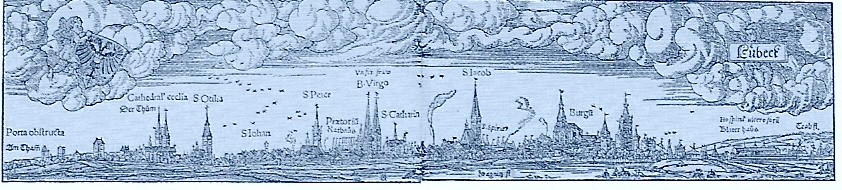 Lϋbeck je bil cvetoče trgovske središče. Tu so se sestajali predstavniki hanzeatskih mest in obravnavali trgovsko politiko in pravila zveze.
Trgovina
Trgovina je potekala s pomočjo utrjenih podružnic, ki so se imenovale kontore, ki so se s svojimi skladišči, skladovnicami in pristanišči razvile v trgovsko odposlanstvo hanzeatskih mest v tujini.
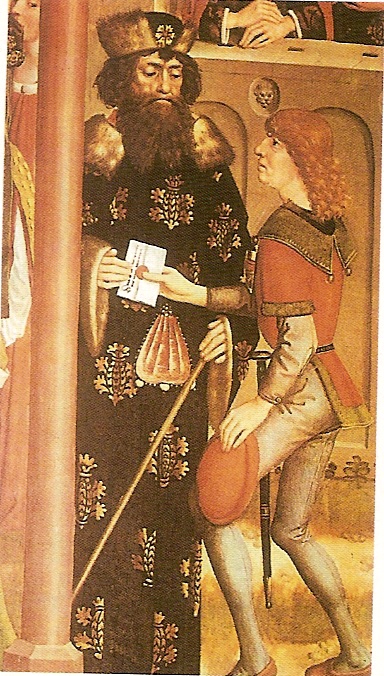 Najbolj pomembna trgovska središča(mesta in trgovske poti)
Lübeck in Gdansk – nadzirala sta baltiško trgovino
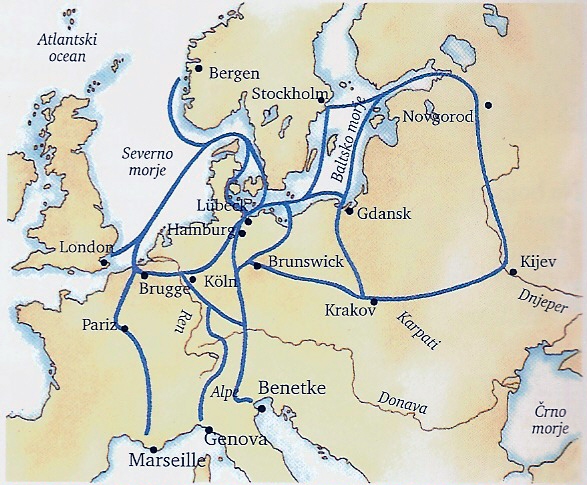 Hamburg in Bremen – nadzirala sta trgovino S morja
Köln – nadzoruje trgovino na reki Ren
Trgovsko blago
Na V je bilo: krzno, med, vosek in les.
V Flandriji s suknjem 
V Londonu z volno
Na Švedskem z ribami
V Franciji s soljo
Propad Hanse
Propadla je predvsem zaradi povečane konkurence v Angliji in na Nizozemskem.
Na Švedskem pa zaradi rodbine Važa.
Viri:
Zgodovina sveta, Založba Mladinska knjiga, hanzeatska zveza str.157
Srednjeveška Evropa, Maurice Keen,za založbo Janez Stanič, mestne zveze str.193,194
Leksikon Zgodovina, Učila International,2003